Projekt   POMÁHÁME
7.   B
CO JSME DĚLALI?
Příprava vánoční výzdoby pro Sociální rehabilitaci Zahrada v Kroměříži

Nazdobení vánočního stromečku v Sociální rehabilitaci

Zdobení perníčků a povídání si s klienty Sociální rehabilitace
JAK TO VŠECHNO ZAČALO
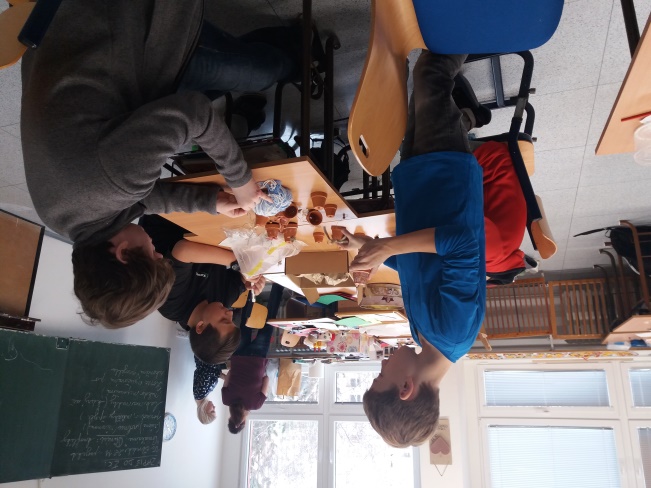 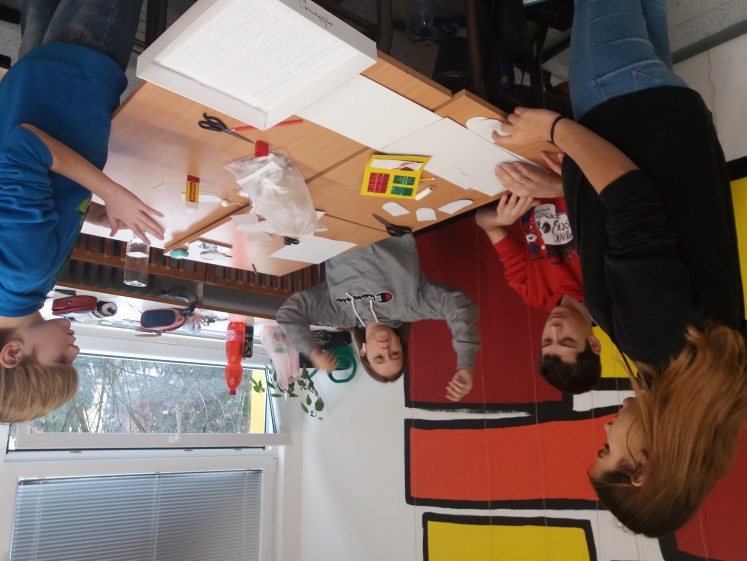 Vyrábíme vánoční ozdoby
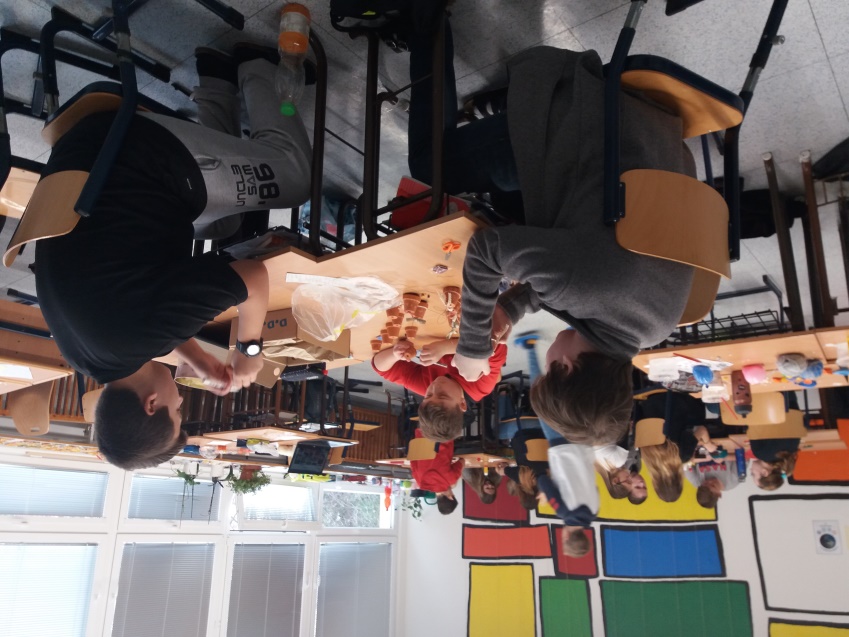 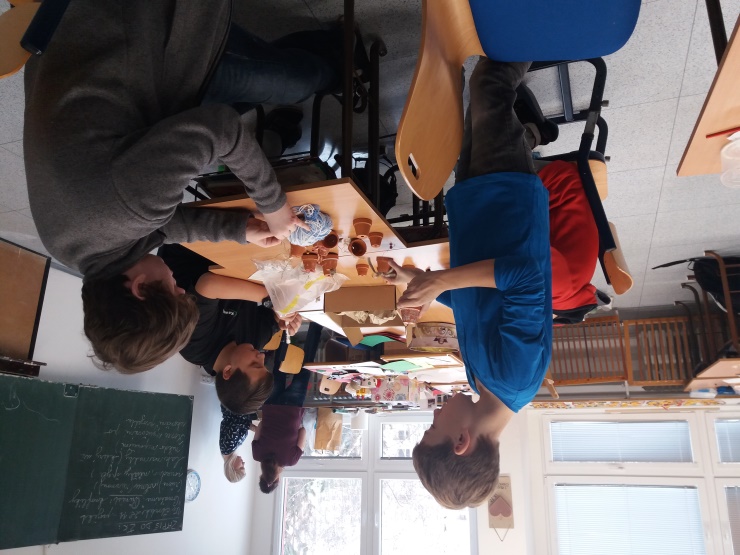 Vyrábíme vánoční ozdoby…
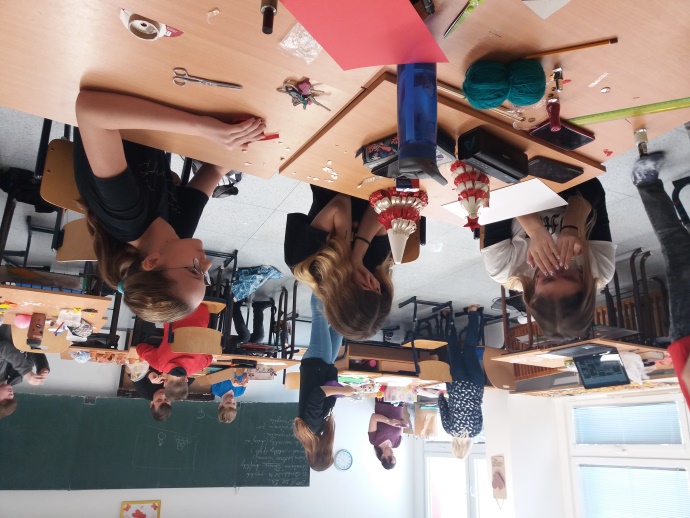 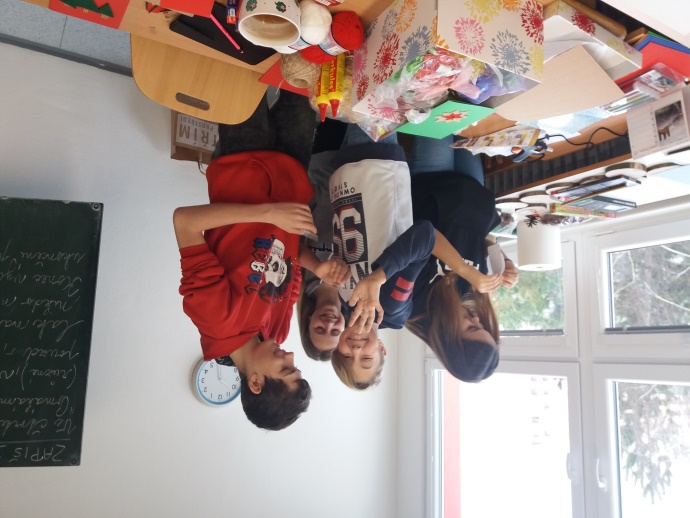 … a také vánoční dekorace
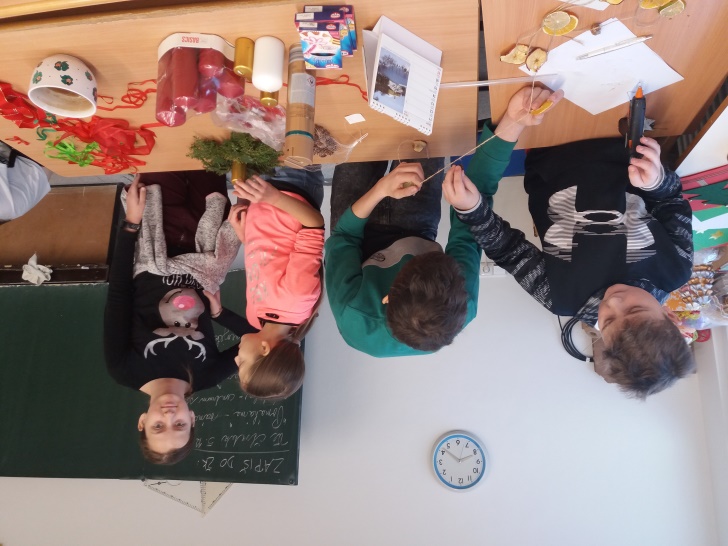 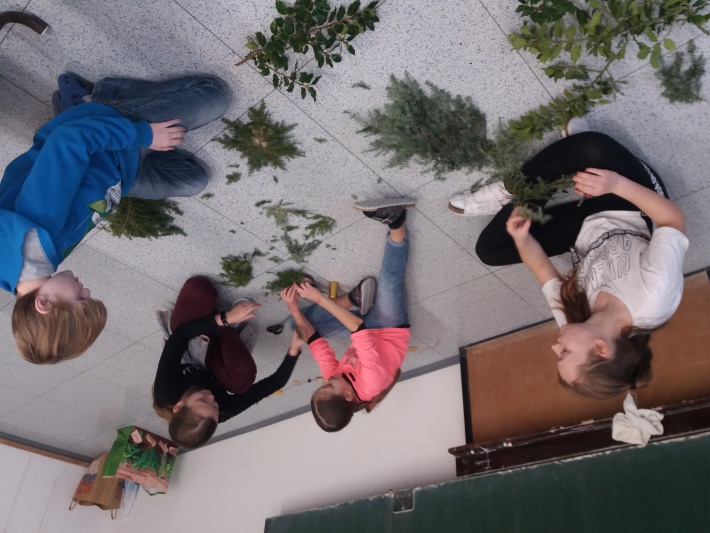 Tady jsou naše ozdoby na stromeček
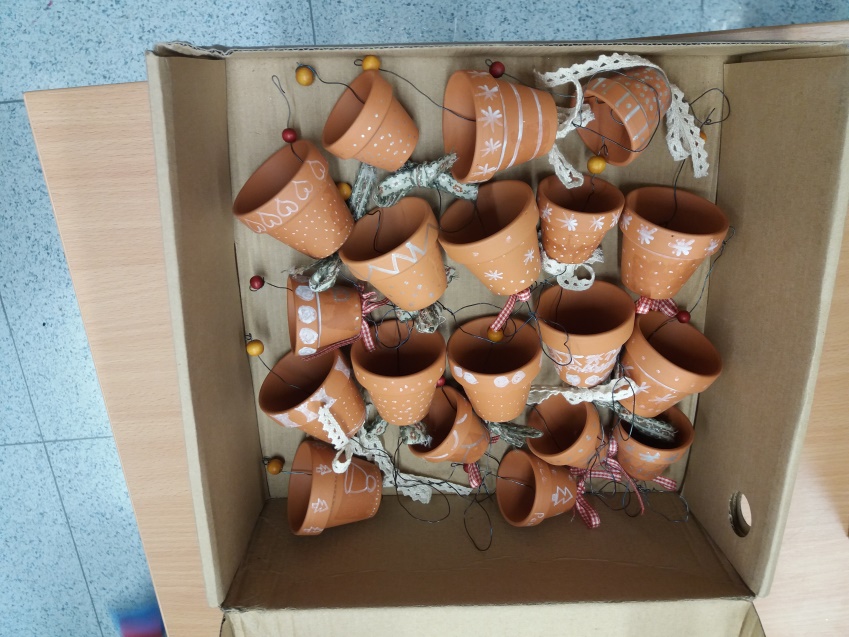 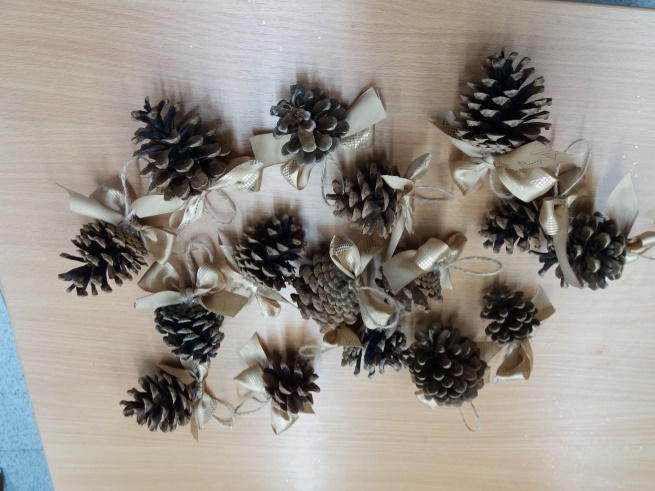 Ozdoby na stromeček
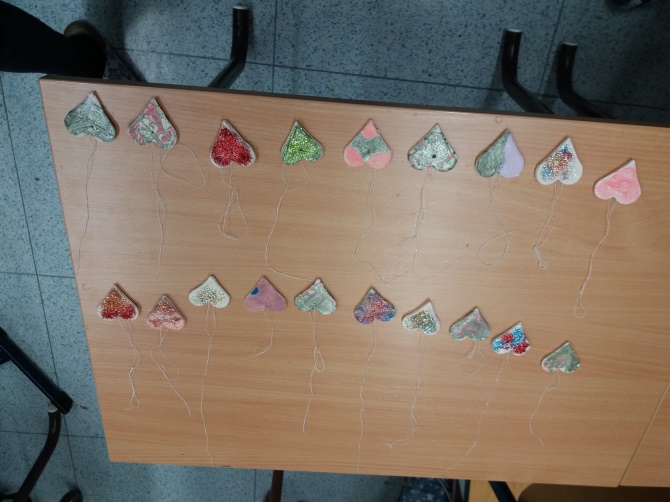 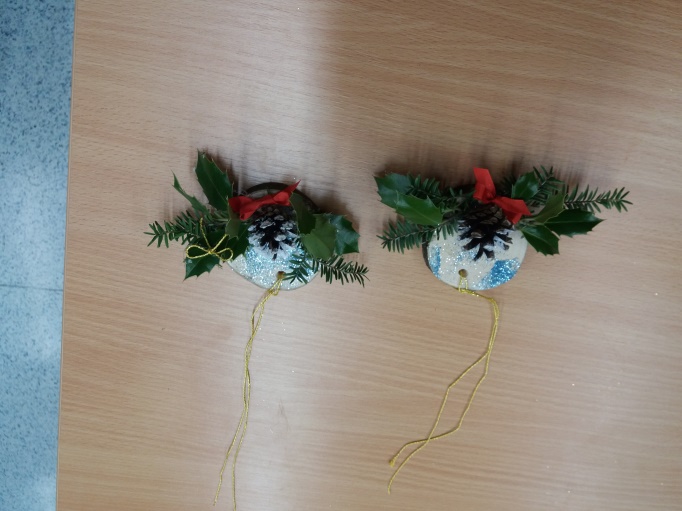 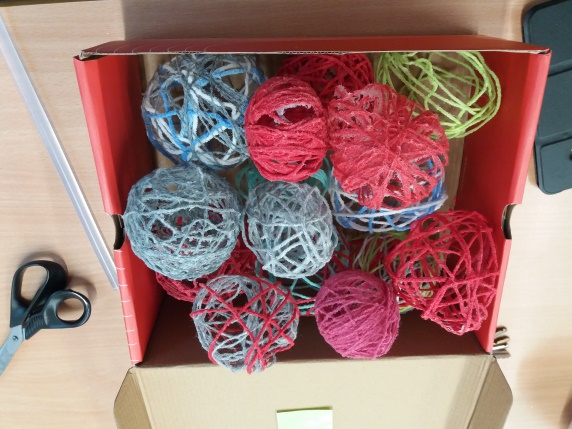 Vánoční dekorace
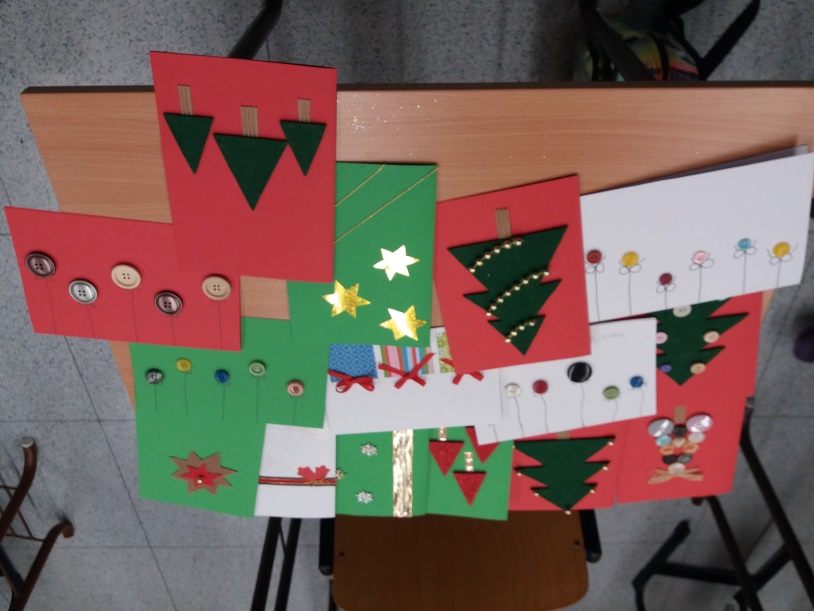 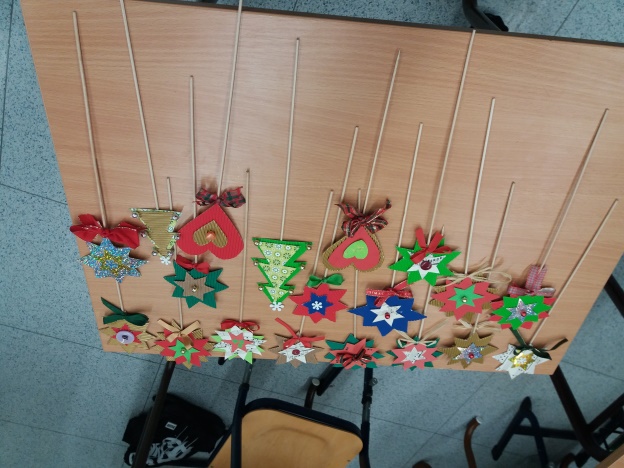 Vánoční svícny
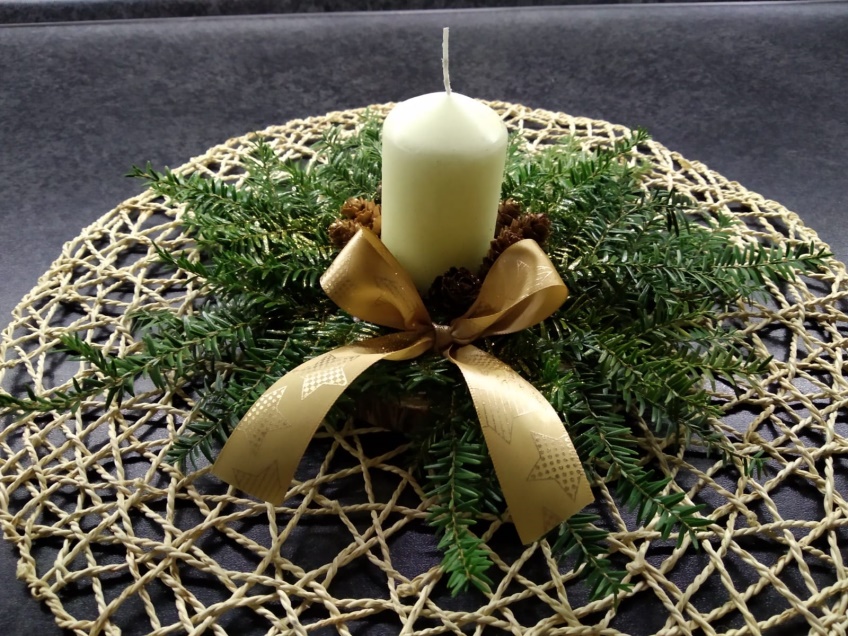 Odcházíme…
Zdobení stromečku
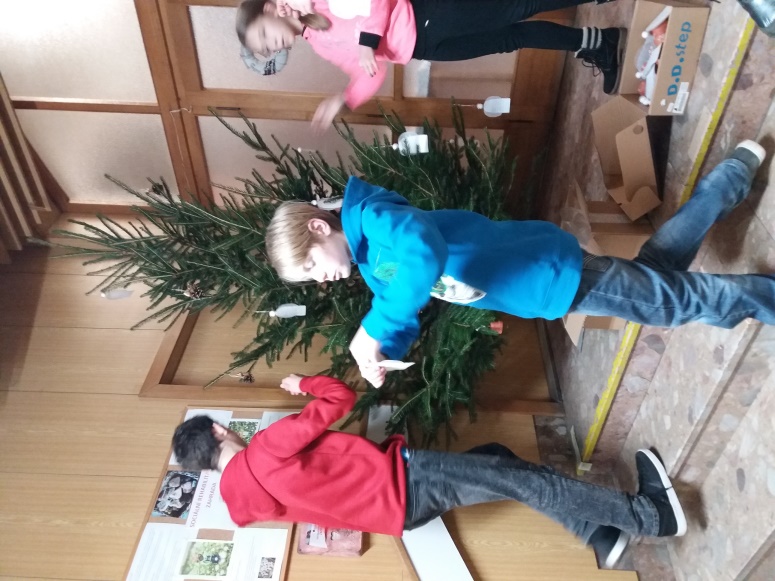 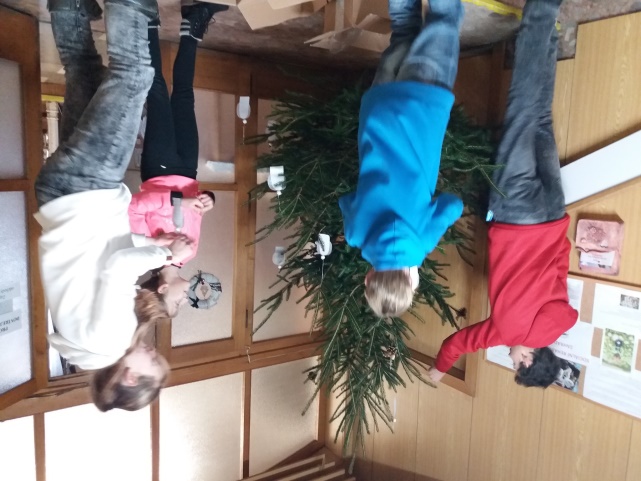 Zdobení stromečku
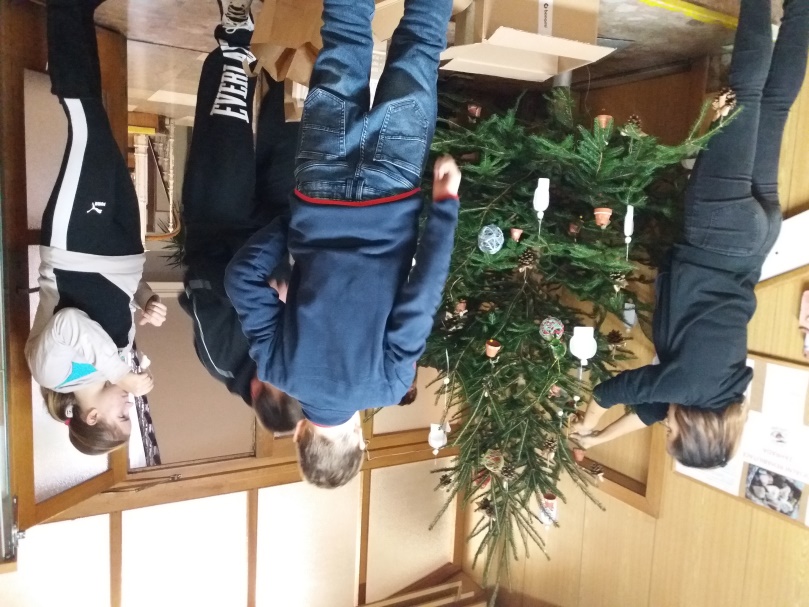 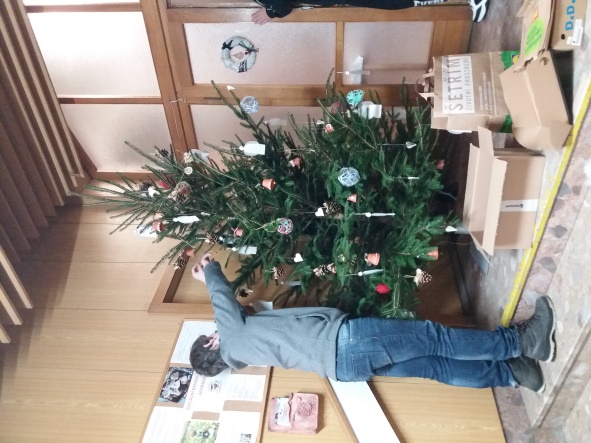 Stromeček je hotový
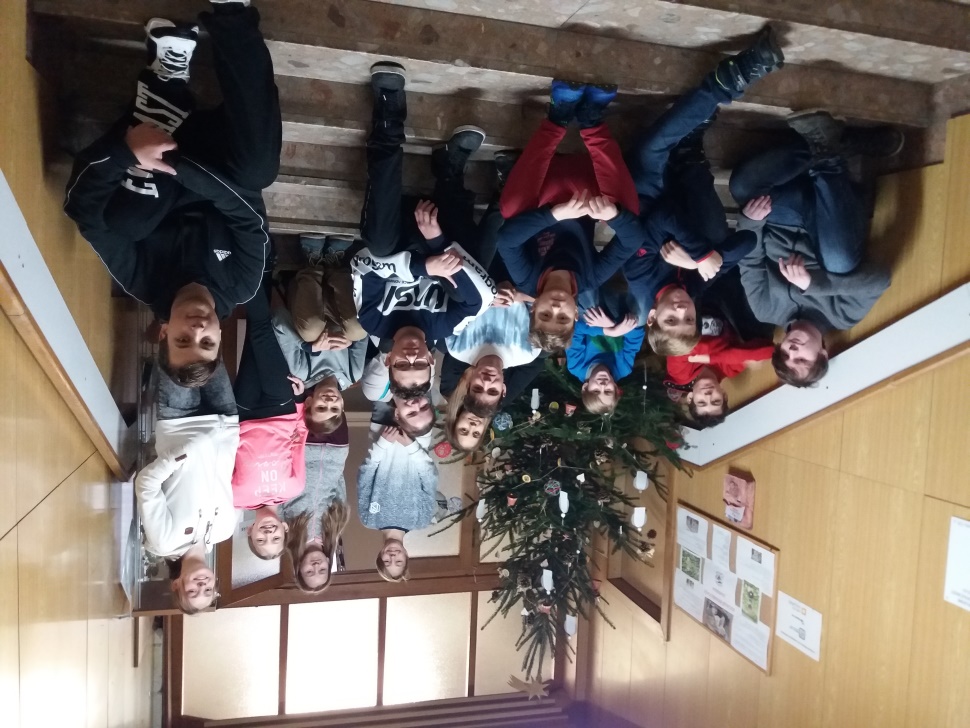 Zdobení perníčků
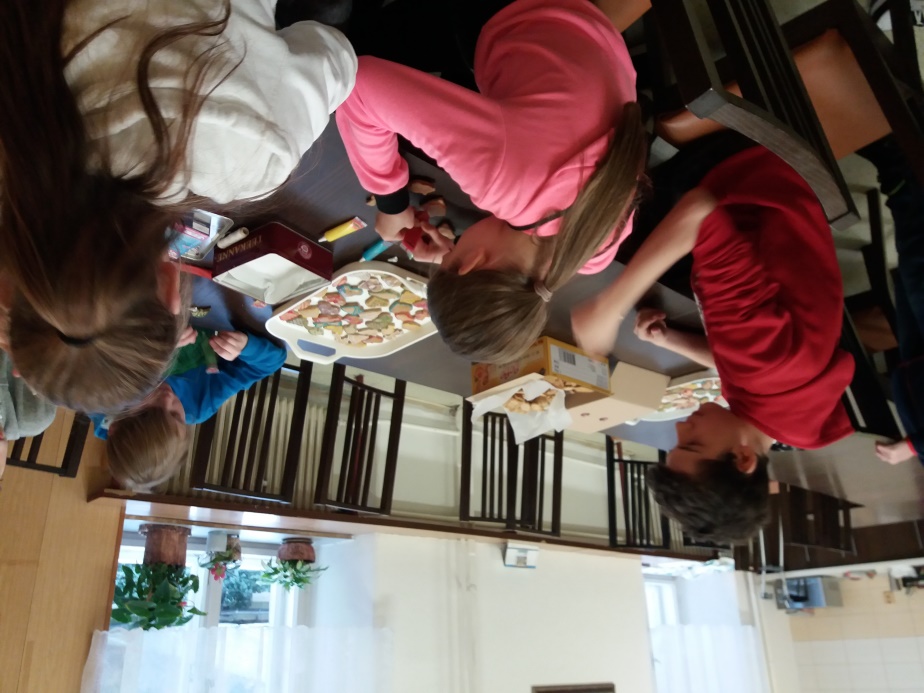 Předávání přáníček a dárečků
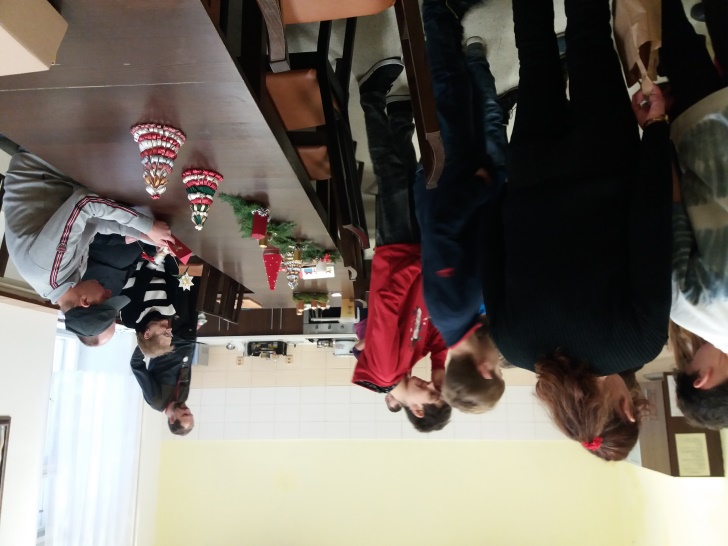 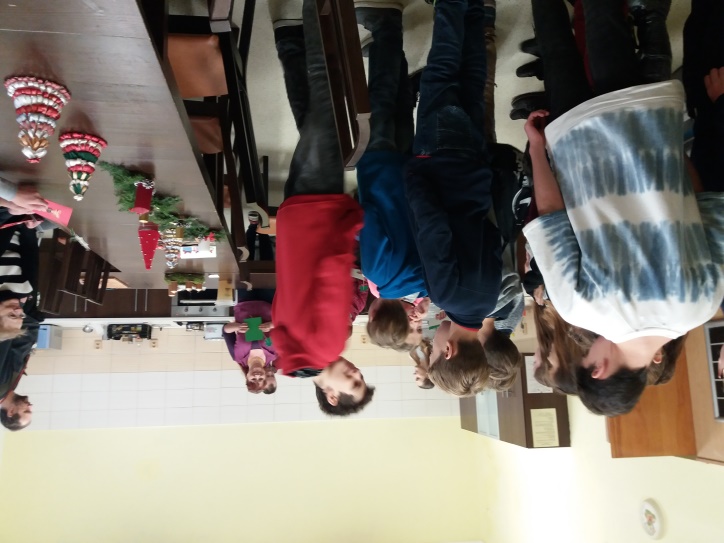 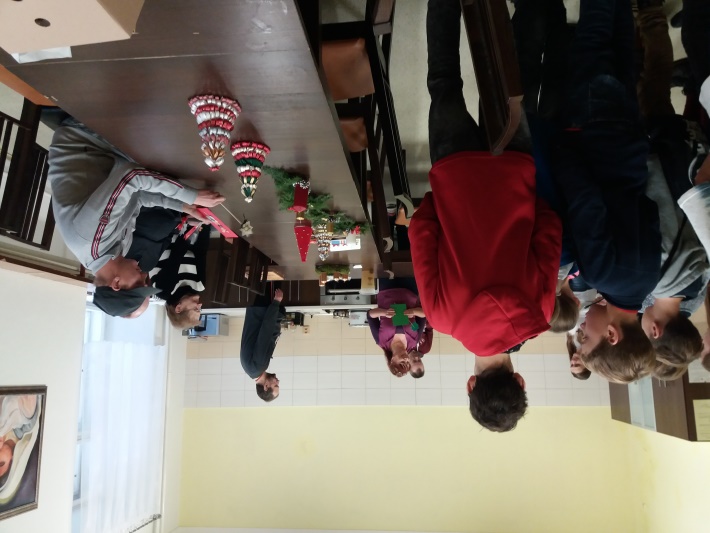 Poděkování paní ředitelky na facebooku